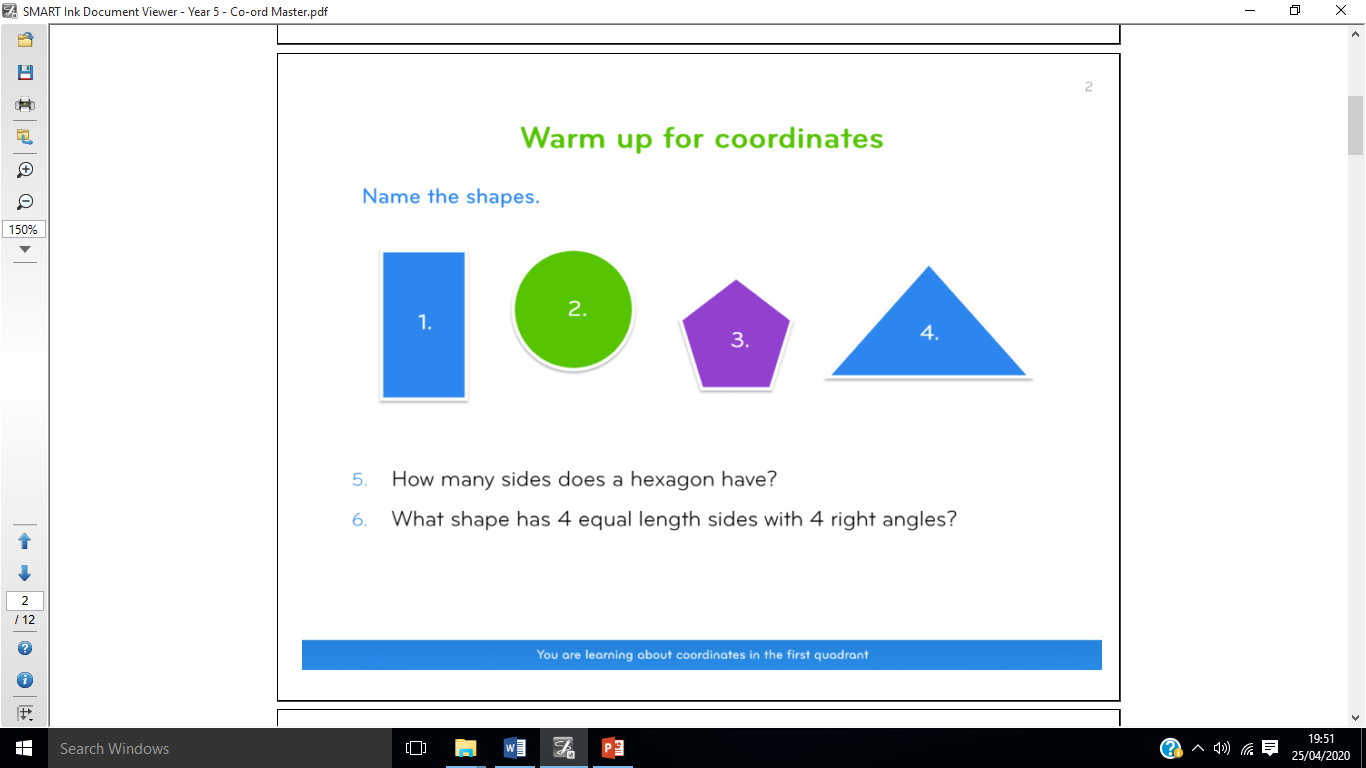 Week 4 – Home Learning
Warm your brains up thinking about the following questions:
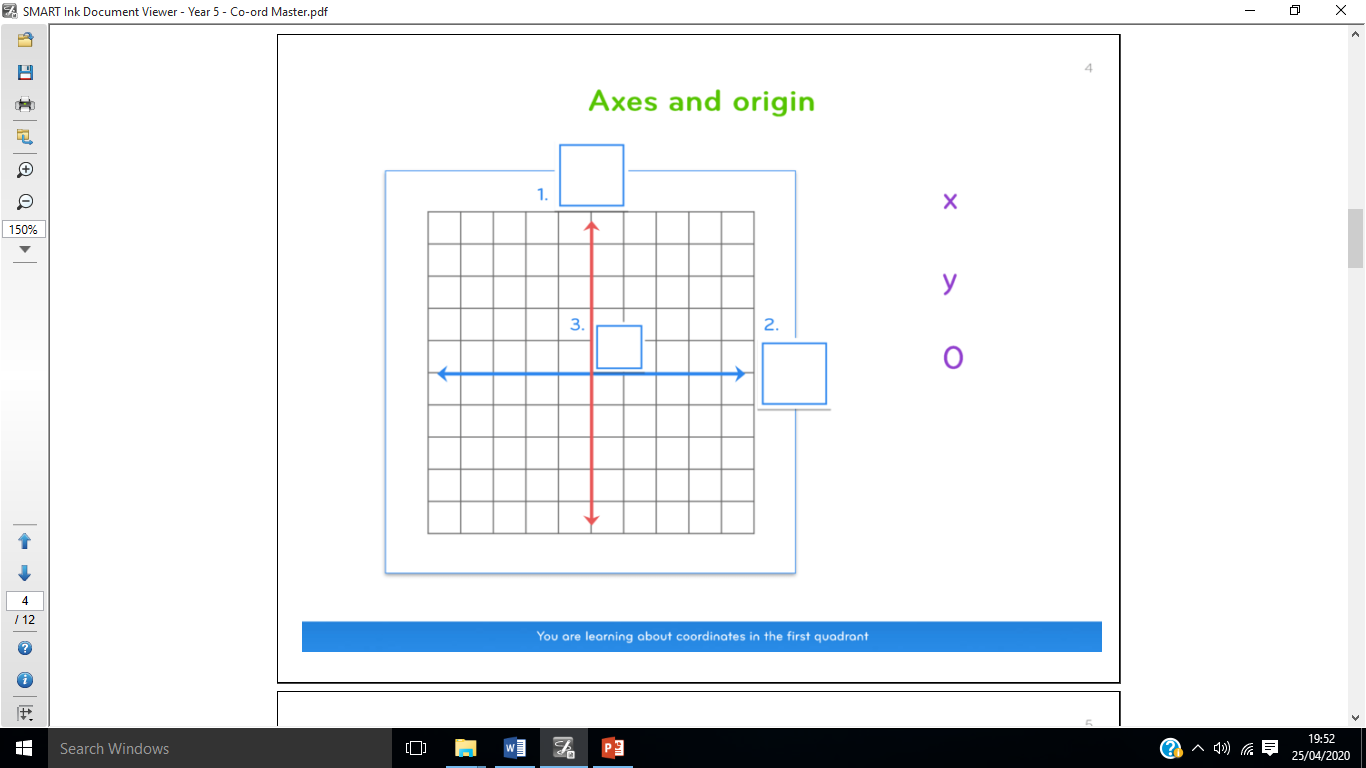 Week 4 – Home Learning
Where would you position the ‘x’, ‘y’ and ‘0’ ?
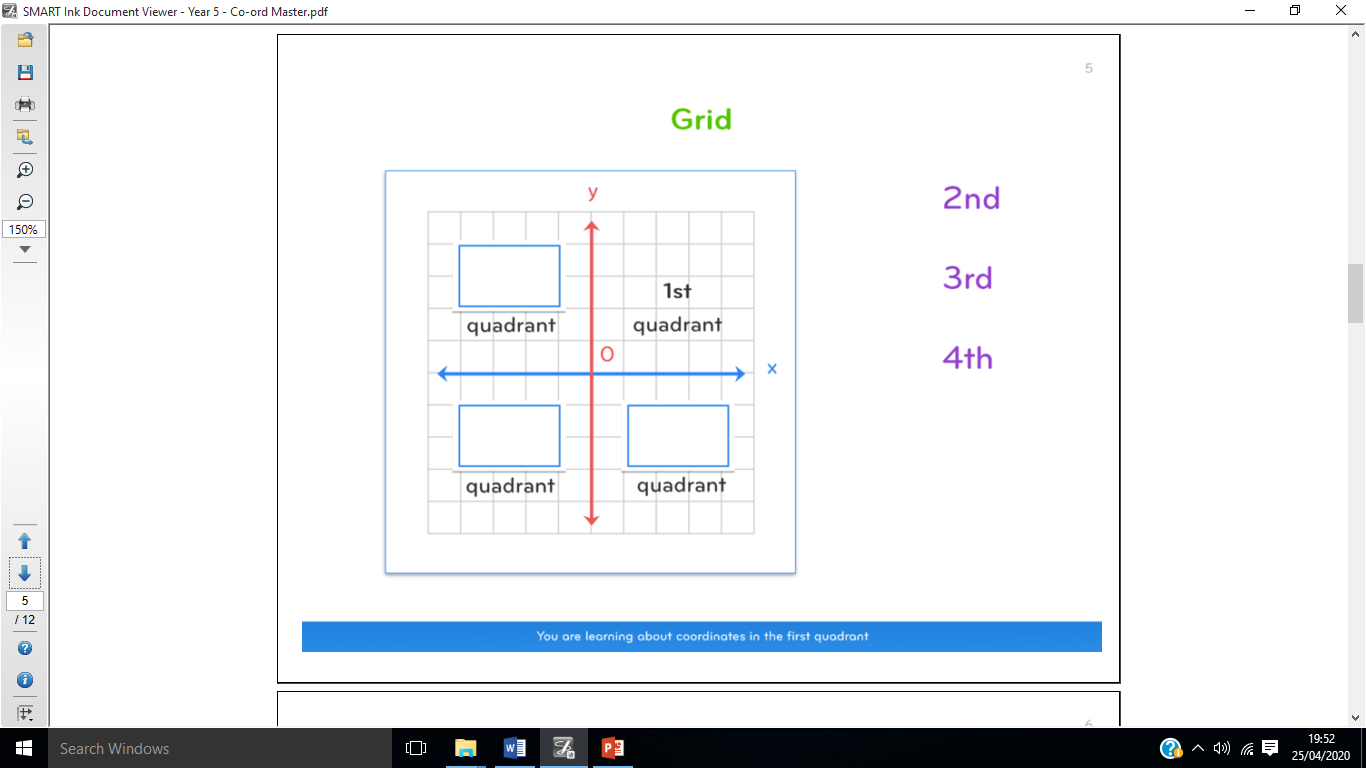 Week 4 – Home Learning
Locate the 2nd, 3rd and 4th quadrant
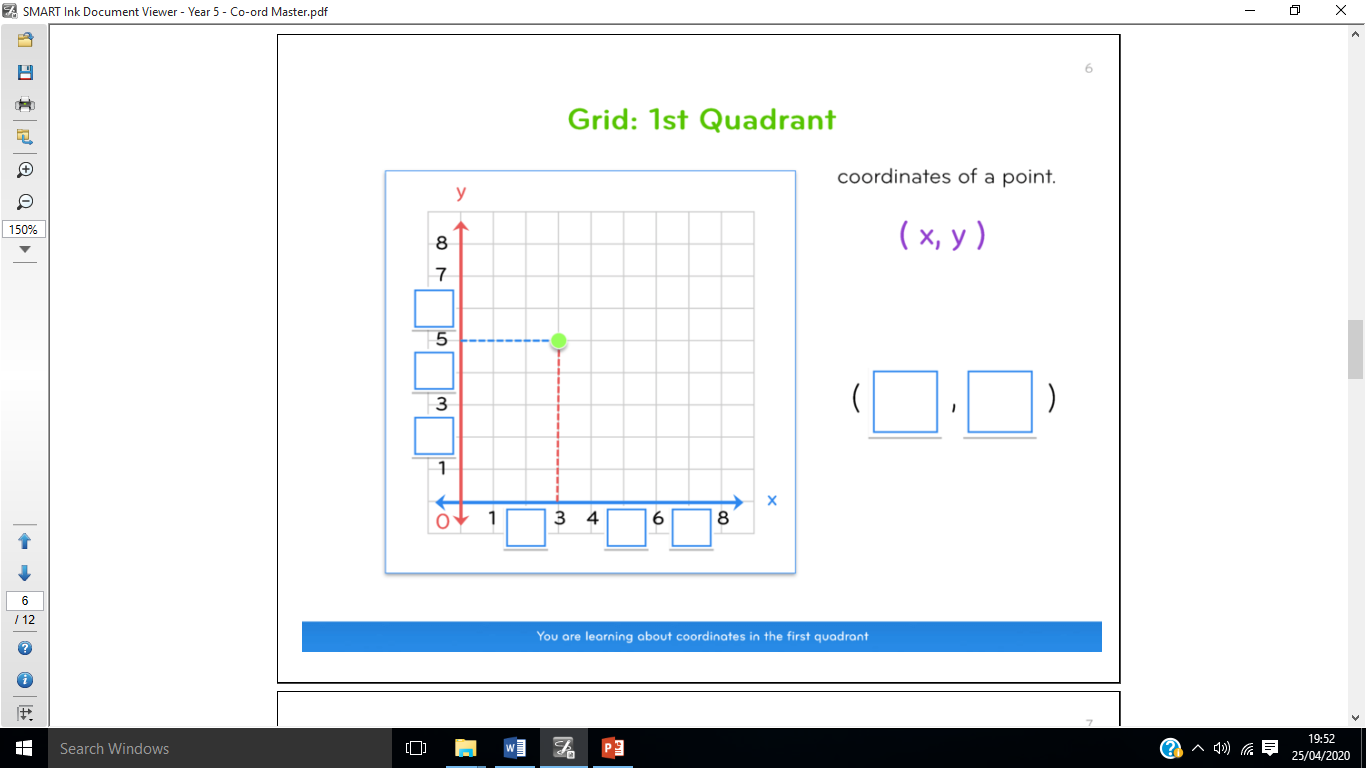 Week 4 – Home Learning
What would you write in the blue boxes?
Along the corridor and up the stairs
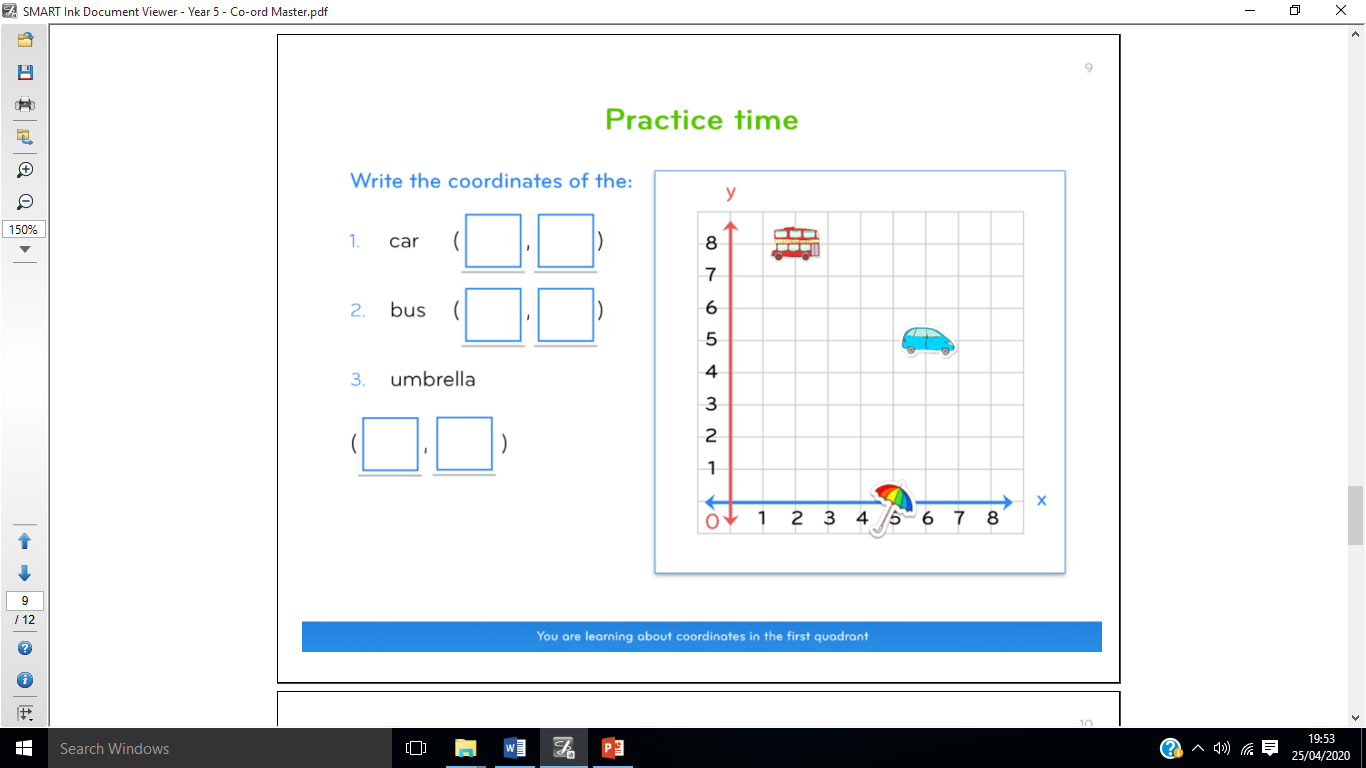 Week 4 – Home Learning
What are the coordinates for the following items?
Along the corridor and up the stairs
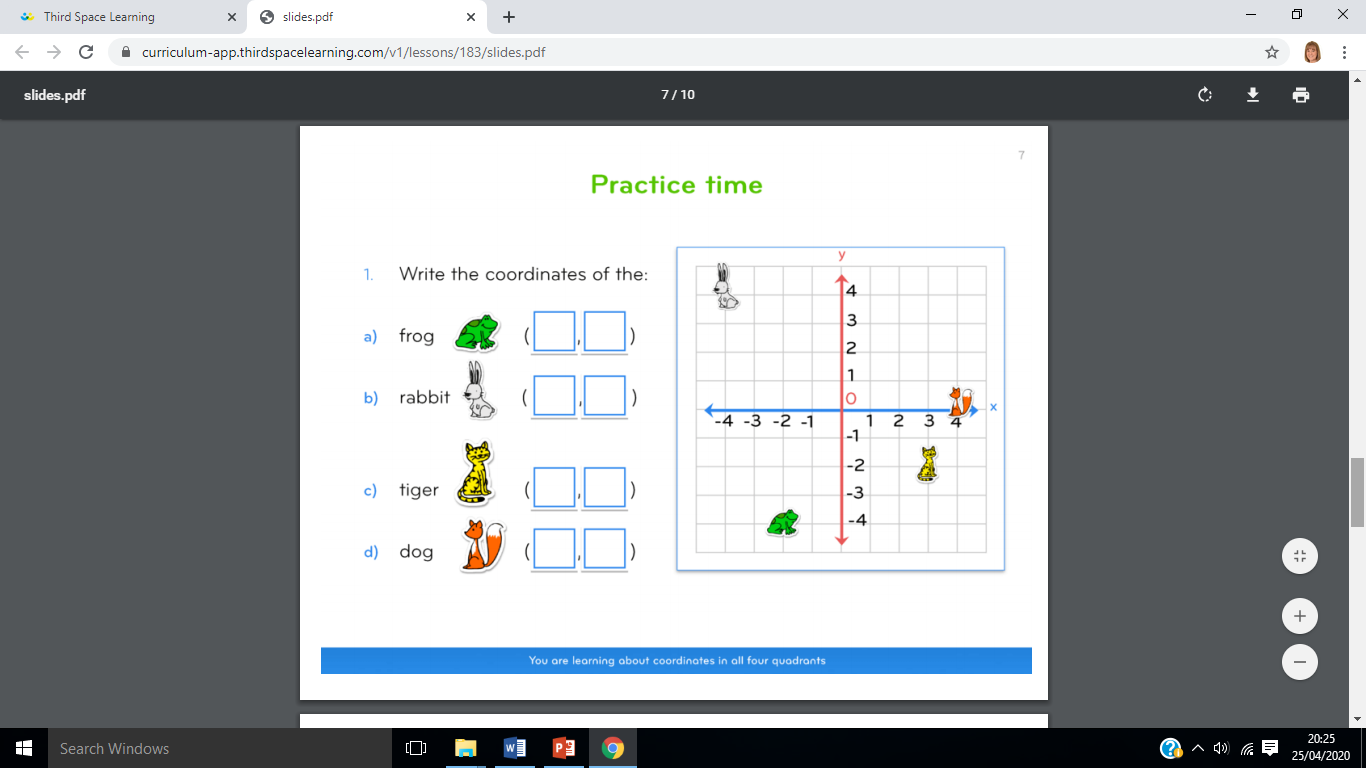 Week 4 – Home Learning
Now what are the coordinates for the following items?
It’s still along the corridor but then up or down the stairs
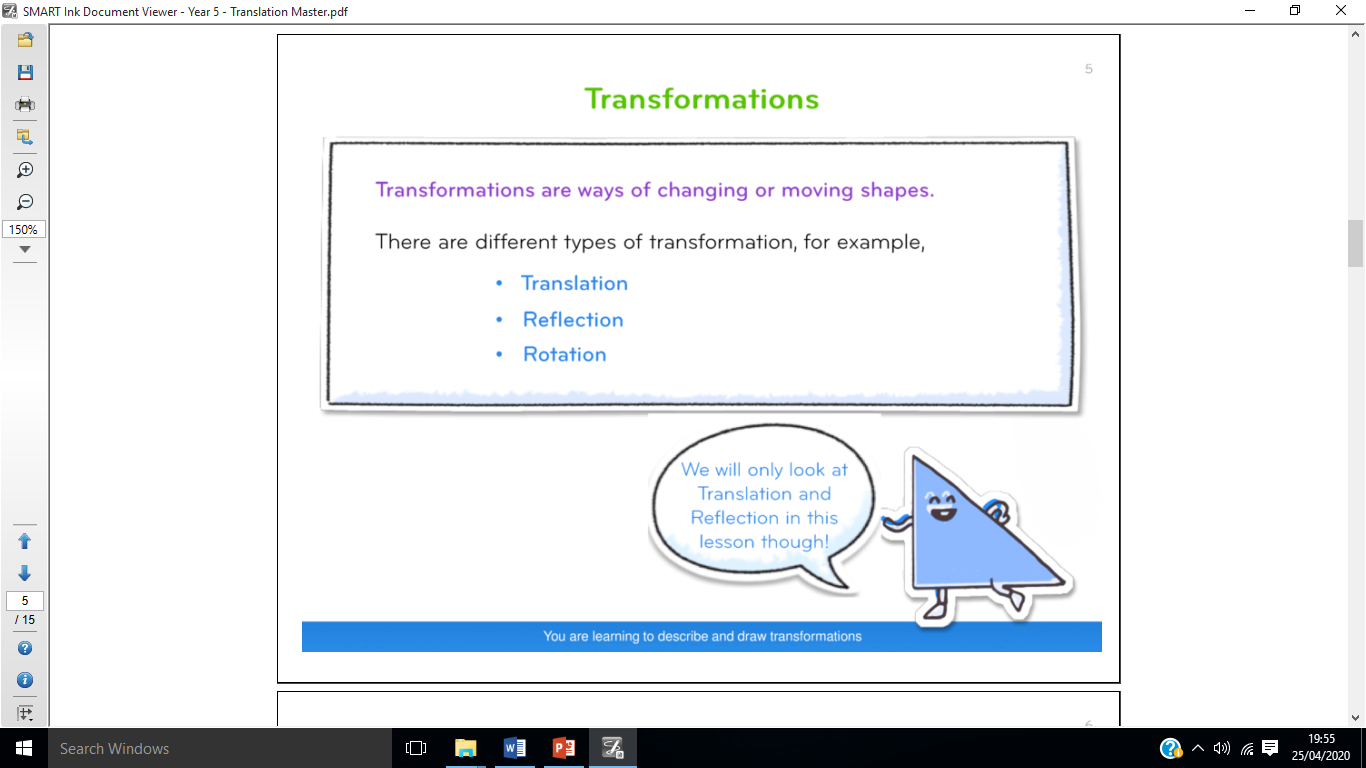 Week 4 – Home Learning
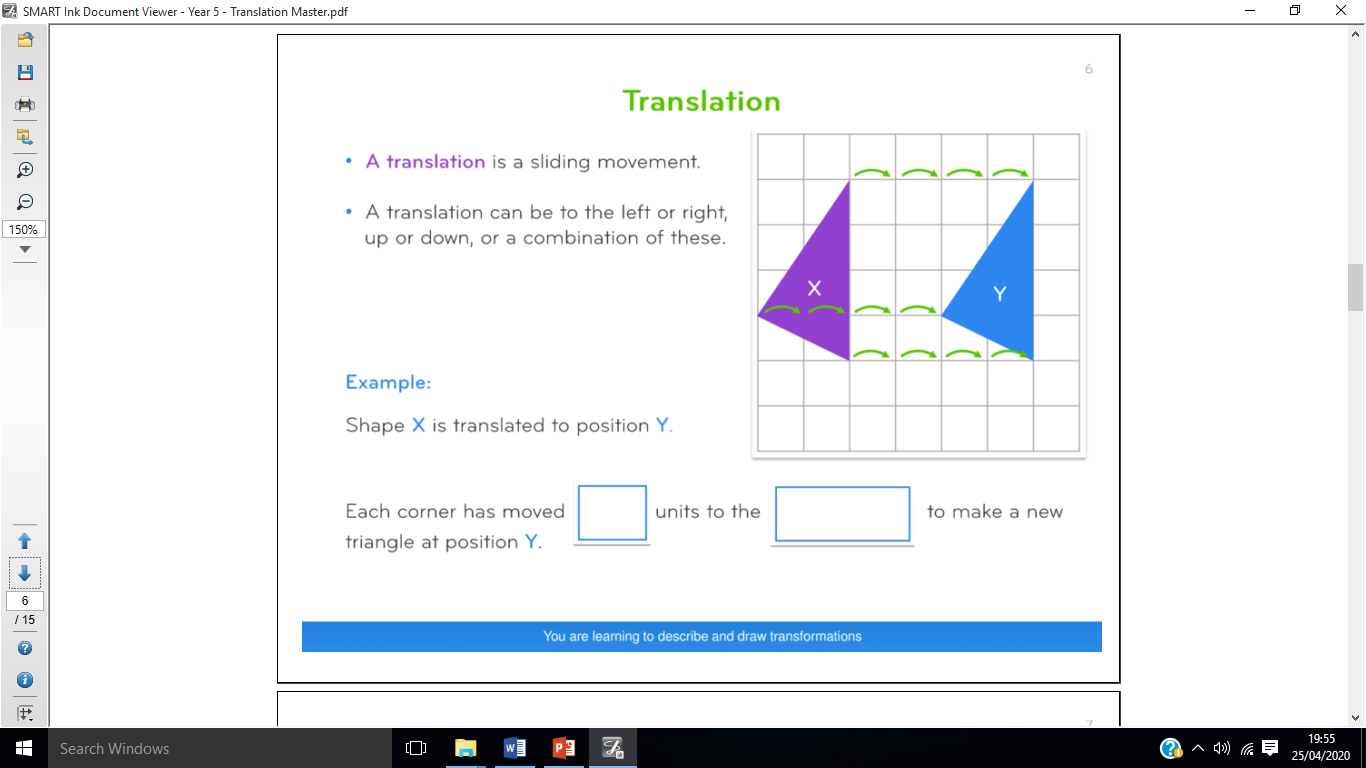 Week 4 – Home Learning
What is missing?
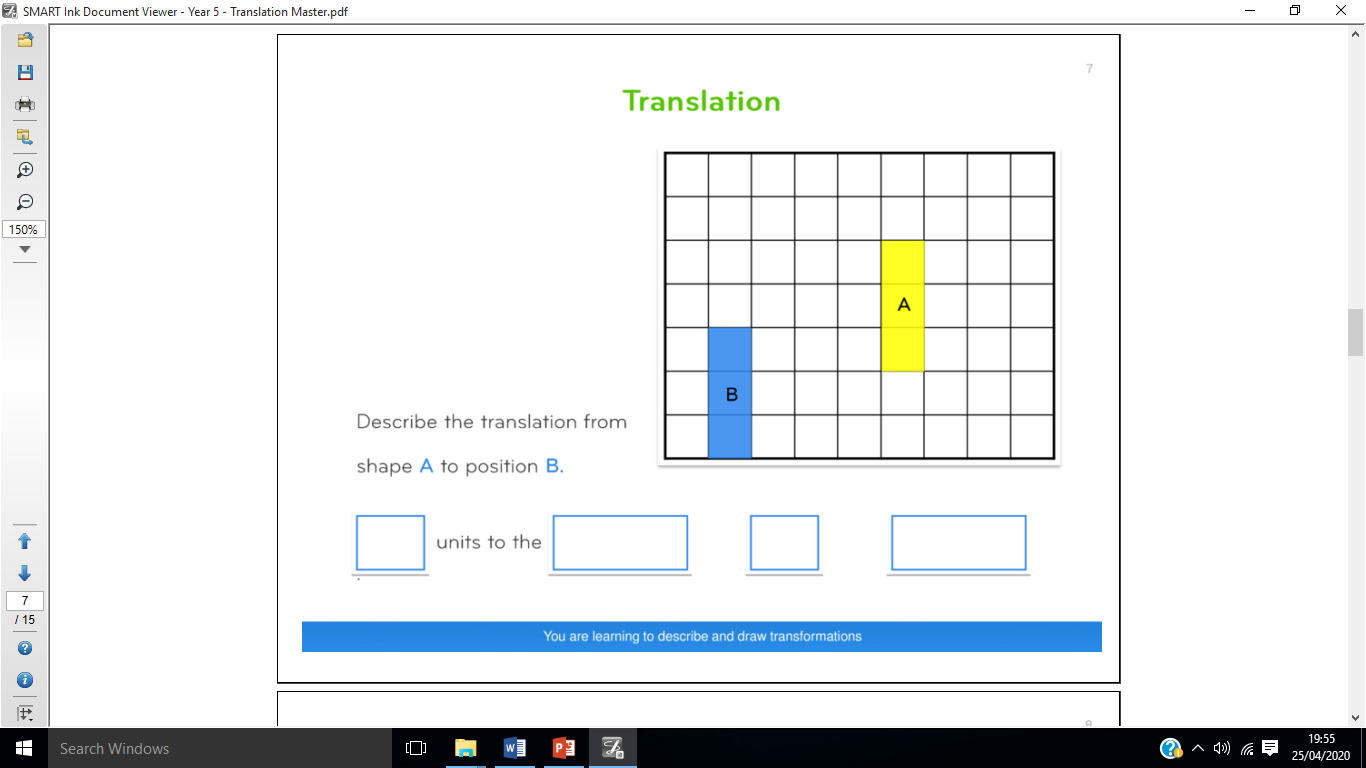 Week 4 – Home Learning
How would you describe the translation?
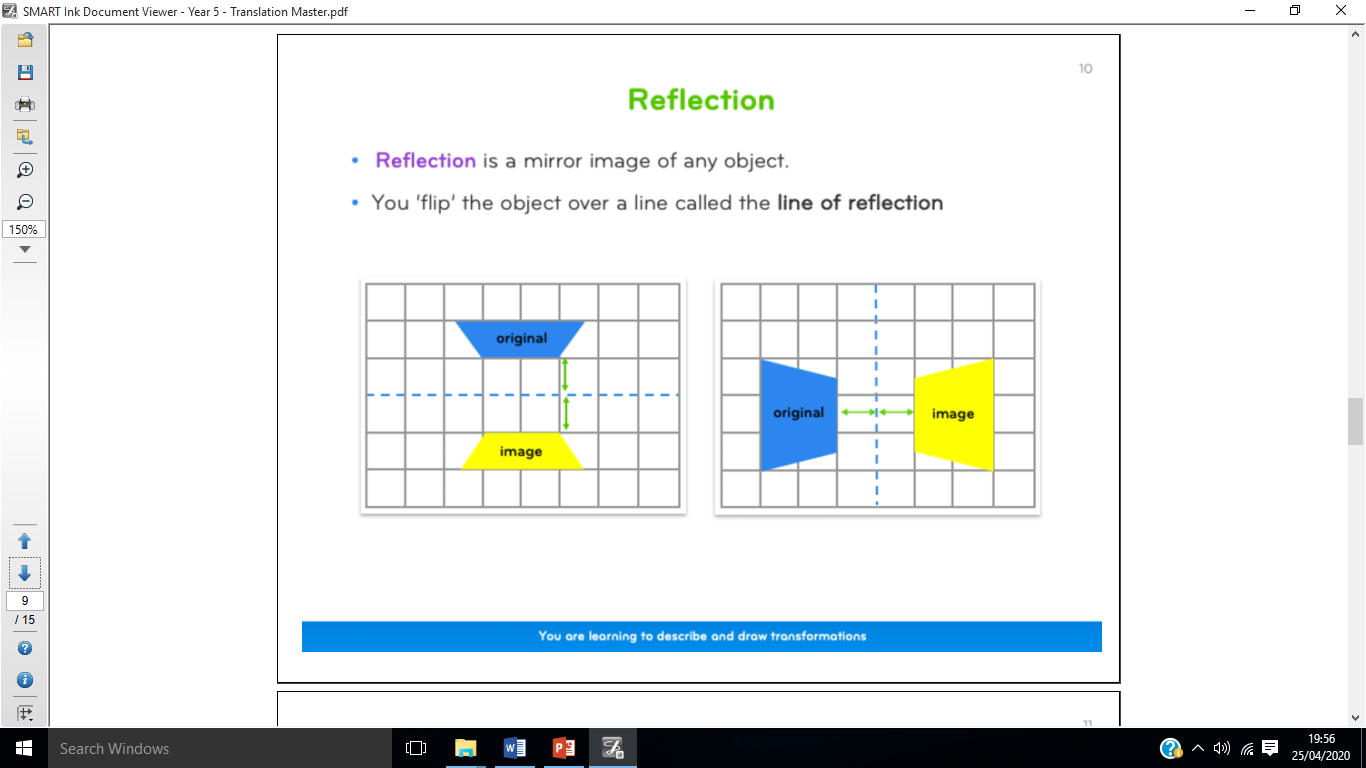 Week 4 – Home Learning
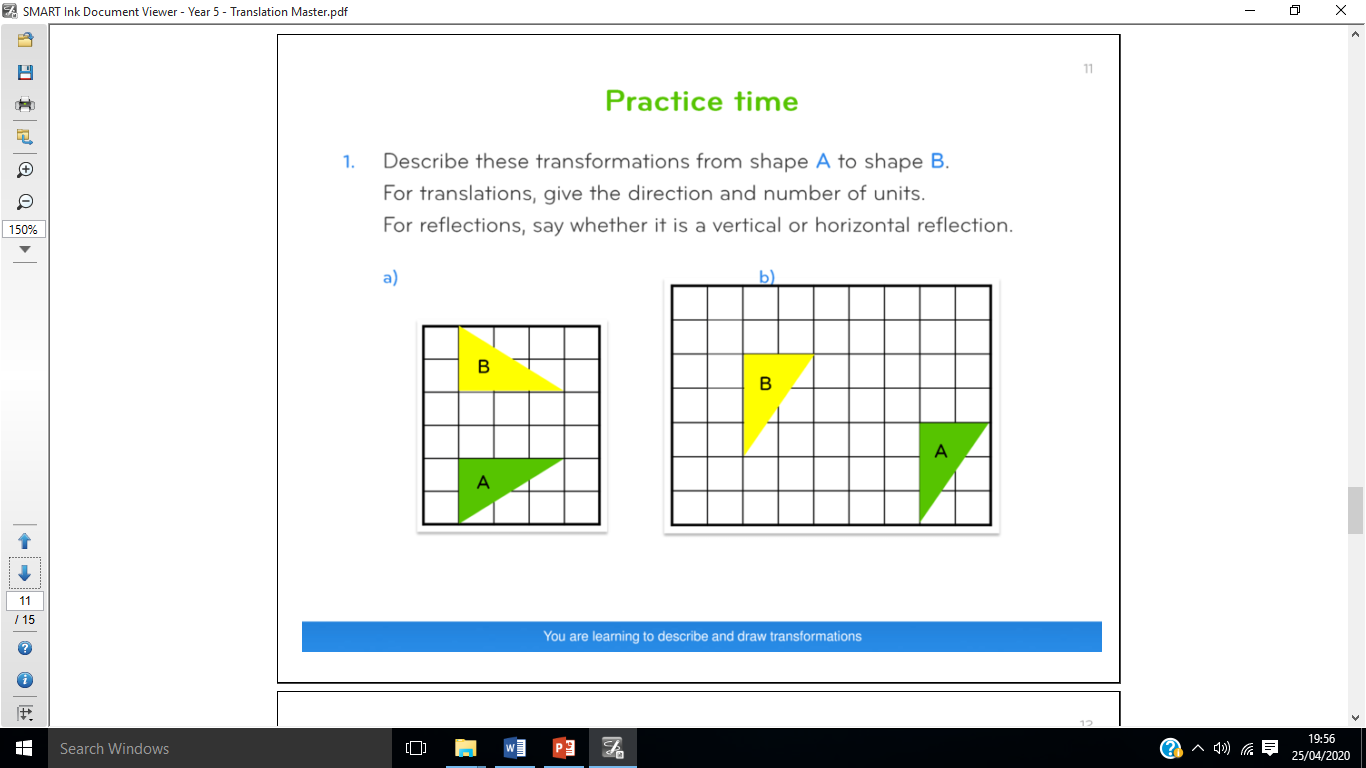 Week 4 – Home Learning
How would you describe the transformations?
Week 4 – Home Learning
Tickle that brain of yours a little further with the following two mastery questions...
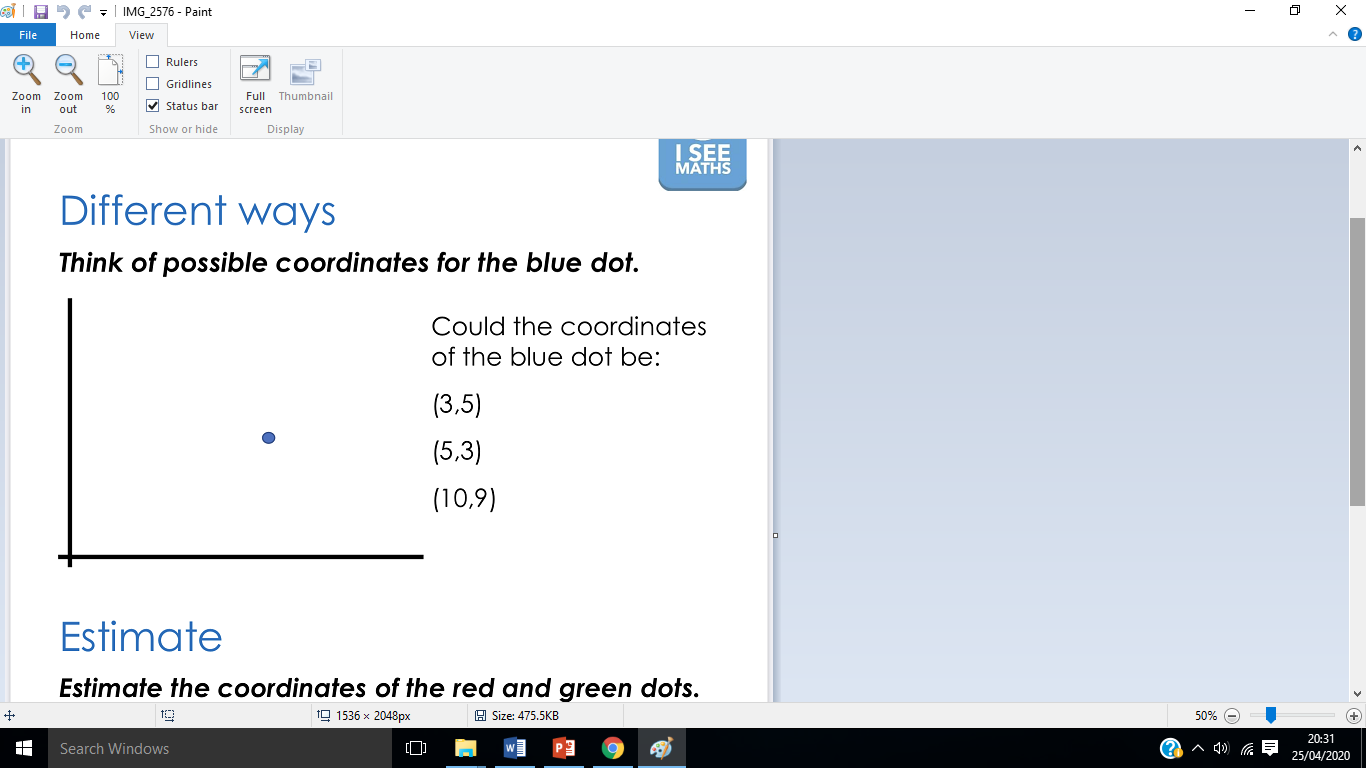 Week 4 – Home Learning
Tickle that brain of yours a little further with the following two mastery questions...
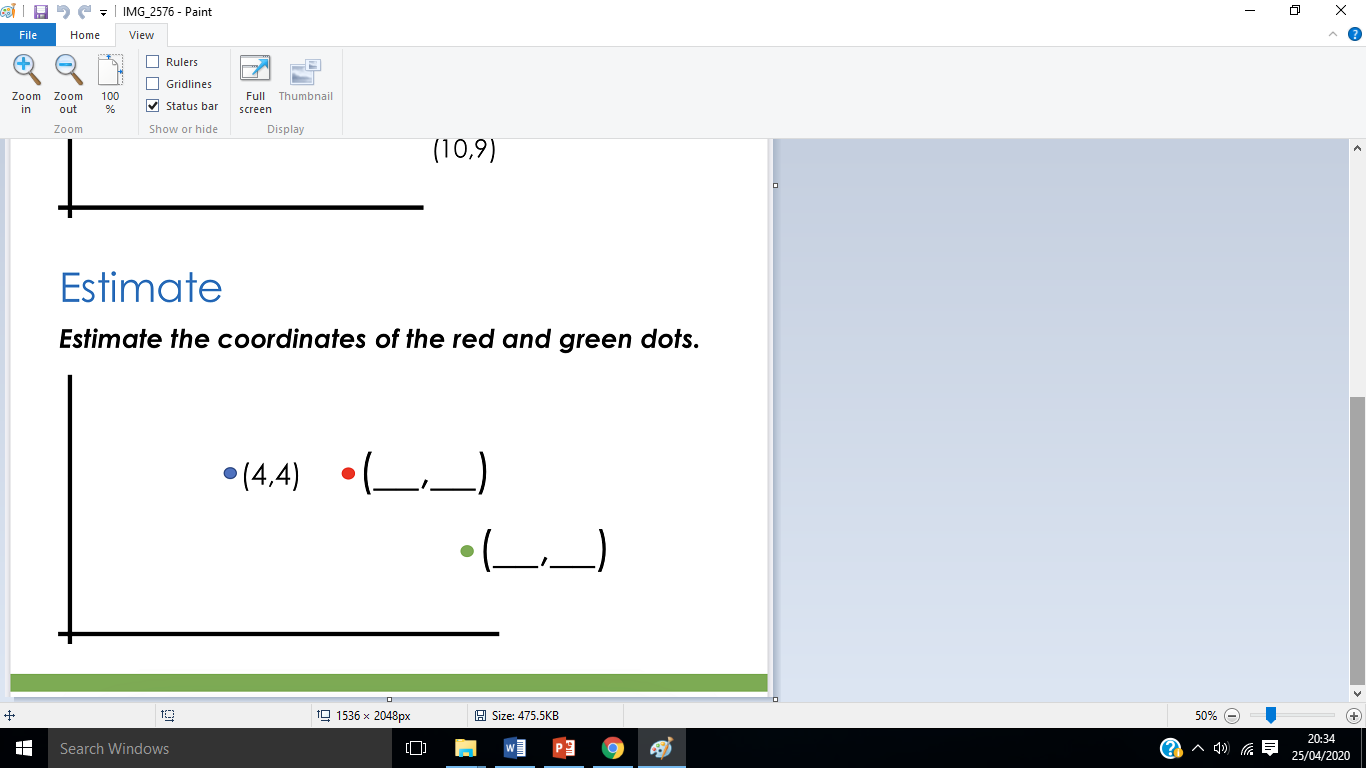